Instytucjonalna rehabilitacja                                  i  integracja osób niepełnosprawnych                                       w  Powiecie Oleckim
Olecko 4 czerwca 2009r.
Powiat Olecki
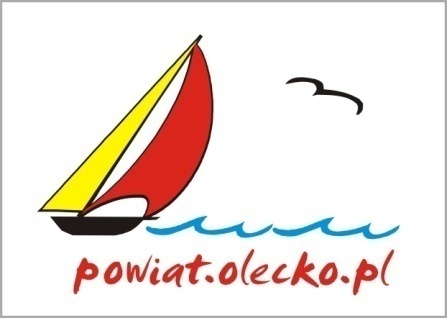 Gmina Olecko
Gmina Świętajno
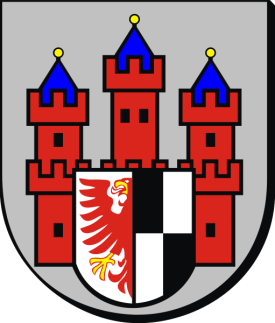 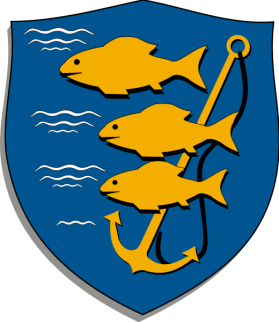 Gmina Wieliczki
Gmina Kowale Oleckie
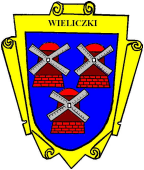 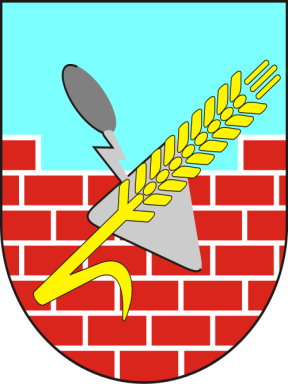 Organizacje pozarządowe
Stowarzyszenie „Dać Nadzieję” przy ŚDS w Olecku
Szkolny Kub Sportowy „Olimpijczyk”
Stowarzyszenie „Pomocna Dłoń” 
Stowarzyszenie Rodziców Osób Niepełnosprawnych                   i Osób Wspierających przy WTZ
Stowarzyszenie Pomocy Społecznej i Ochrony Zdrowia im. Św. Łukasza
Polski Związek Niewidomych i Niedowidzących
Polski Związek Emerytów Rencistów i Inwalidów
Fundacja „Zdrowe Olecko”
Publiczne placówki edukacyjne prowadzone przez Gminę Olecko
Przedszkole z Oddziałami Integracyjnymi w Olecku
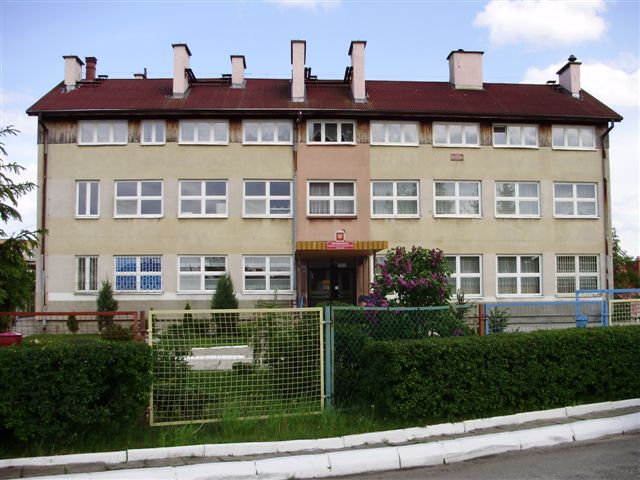 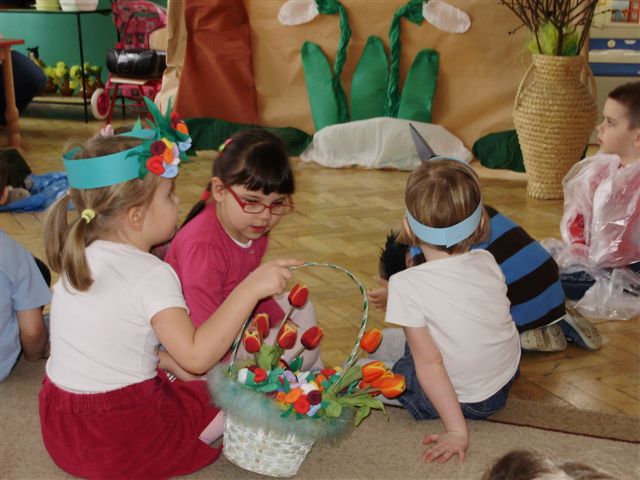 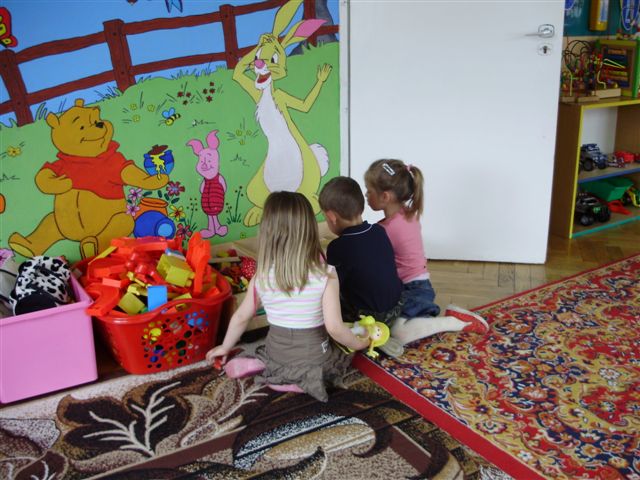 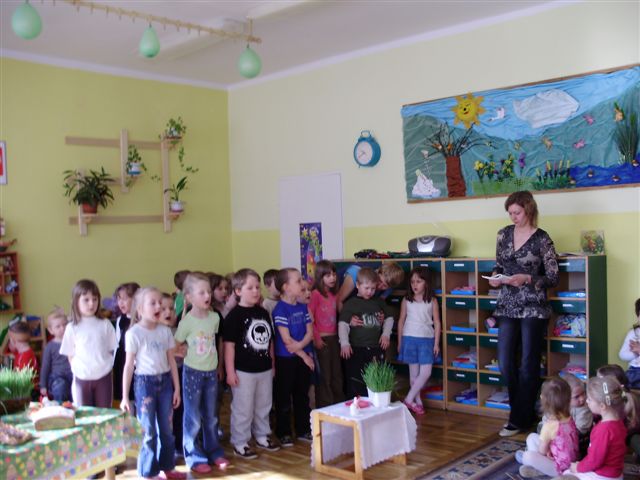 Zespół Szkół w Olecku
Szkoła Podstawowa Nr 4 z Oddziałami Integracyjnymi 
Gimnazjum Nr 1 z Oddziałami Integracyjnymi
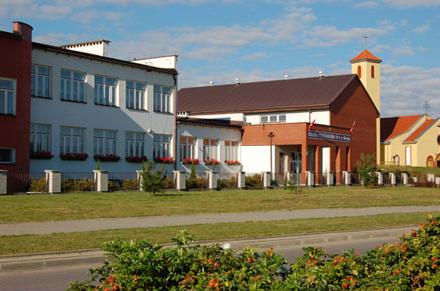 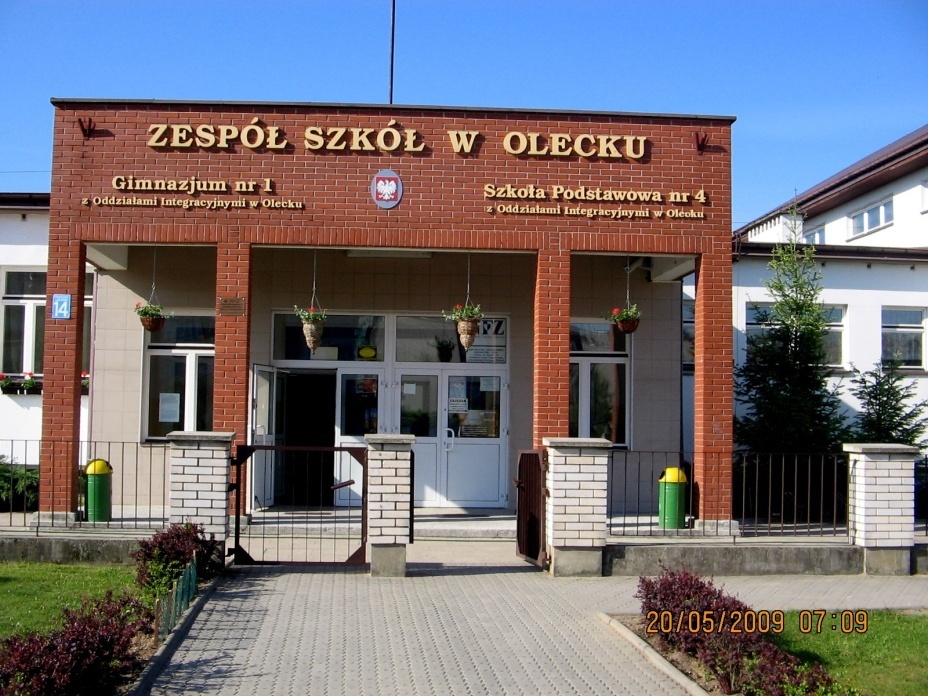 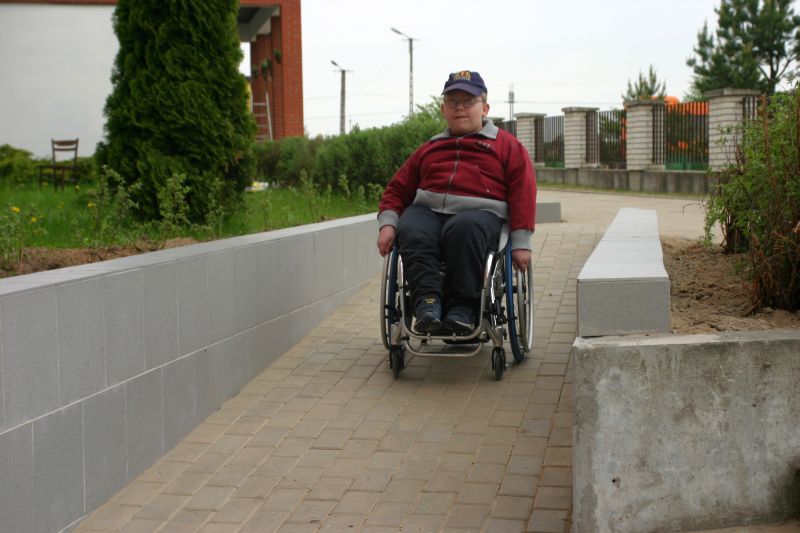 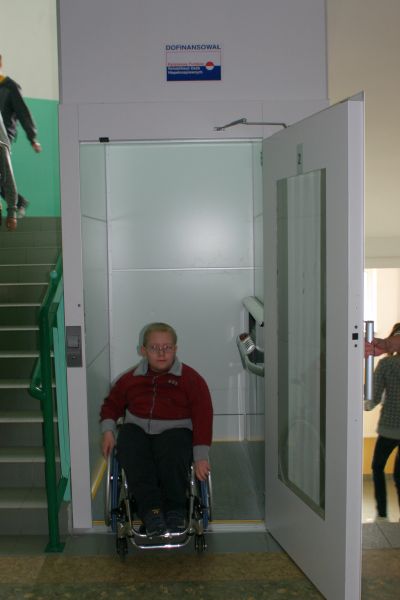 Szkoła Podstawowa z Oddziałami Integracyjnymi w Gąskach
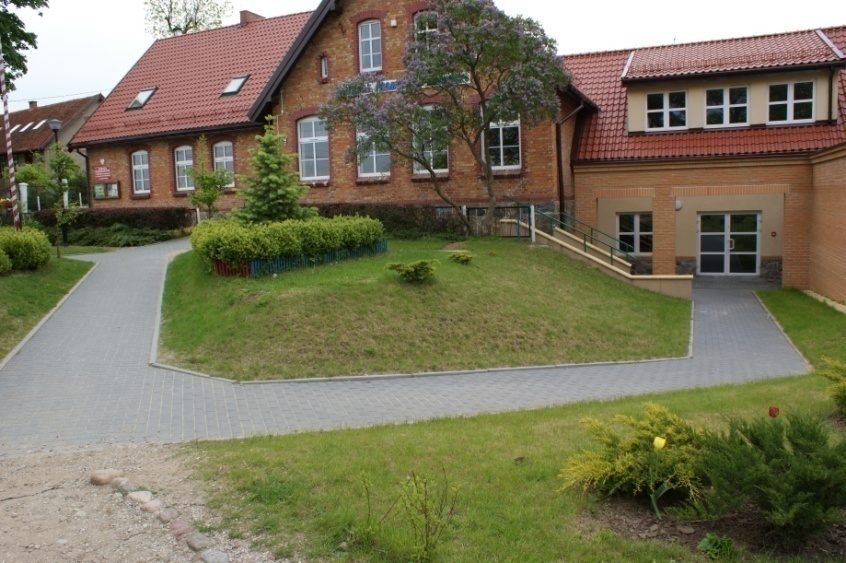 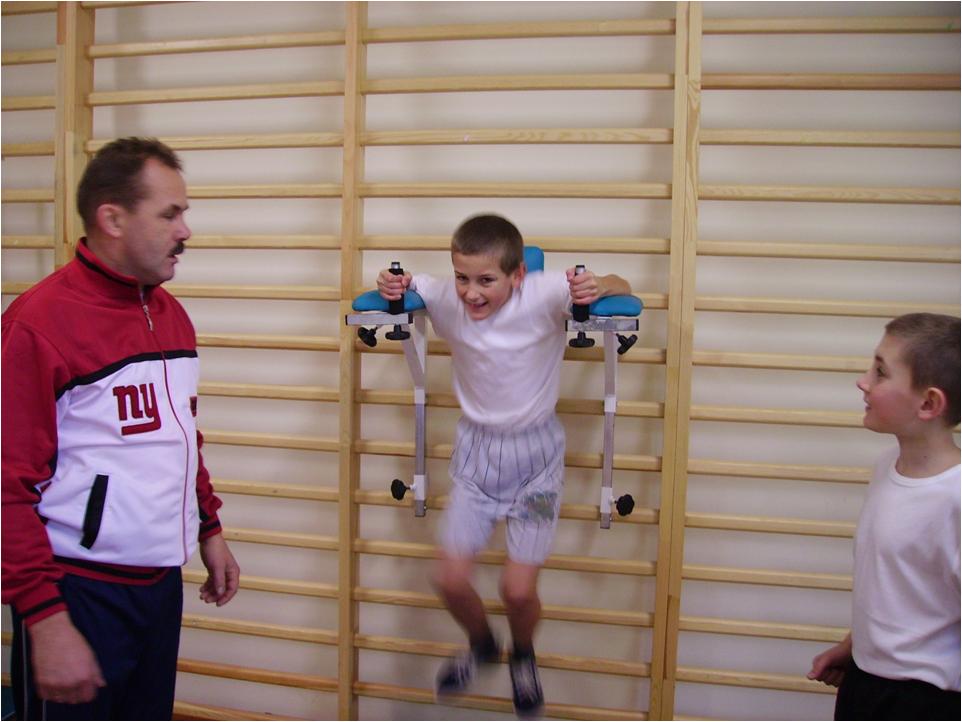 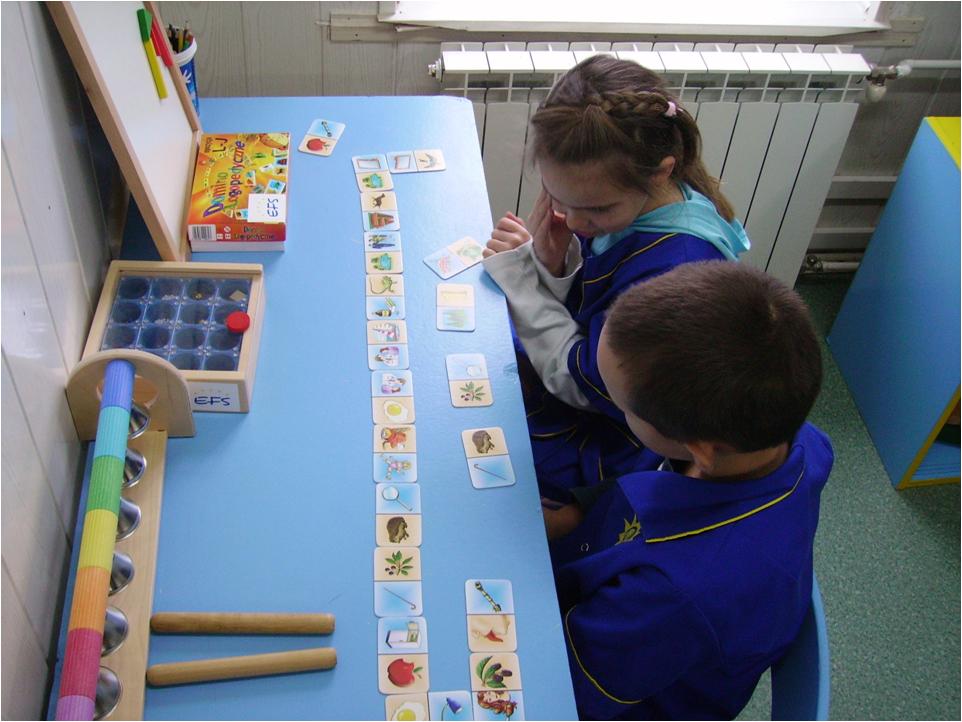 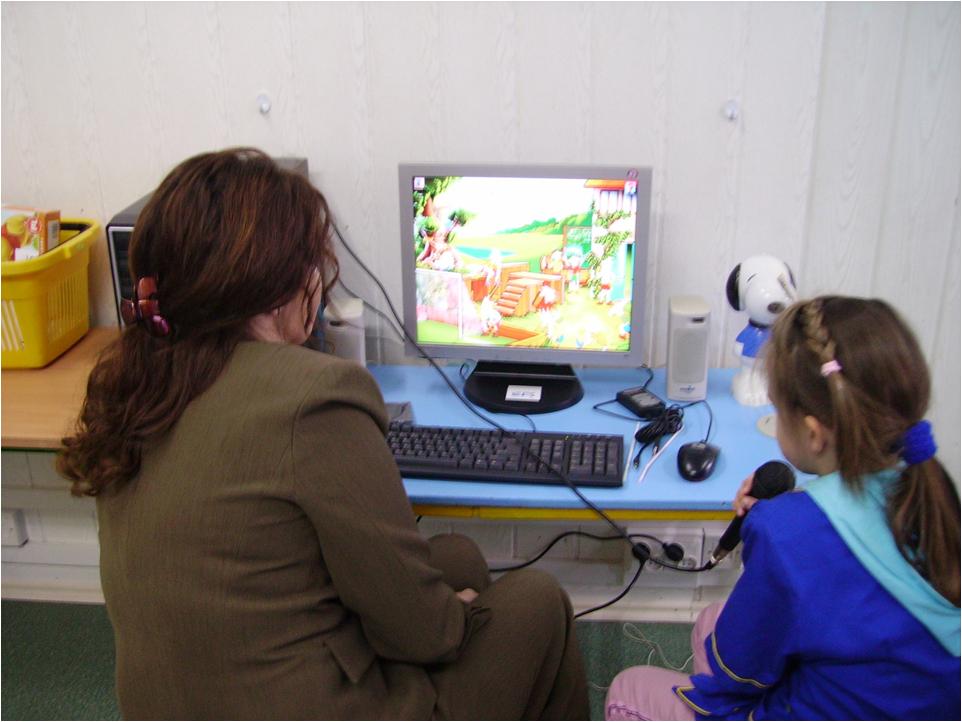 Gimnazjum z Oddziałami Integracyjnymi w Kijewie
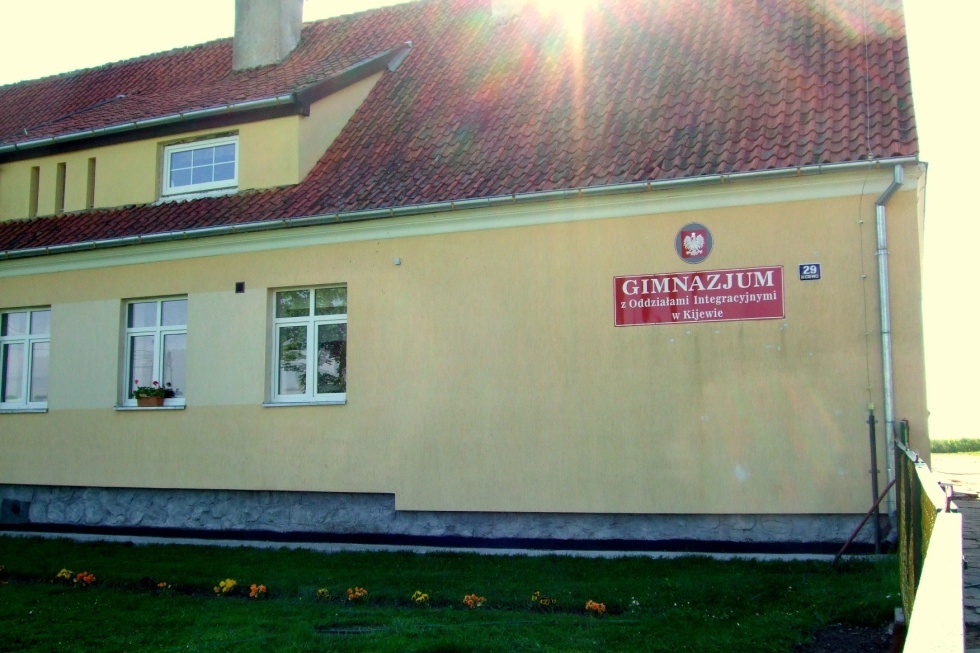 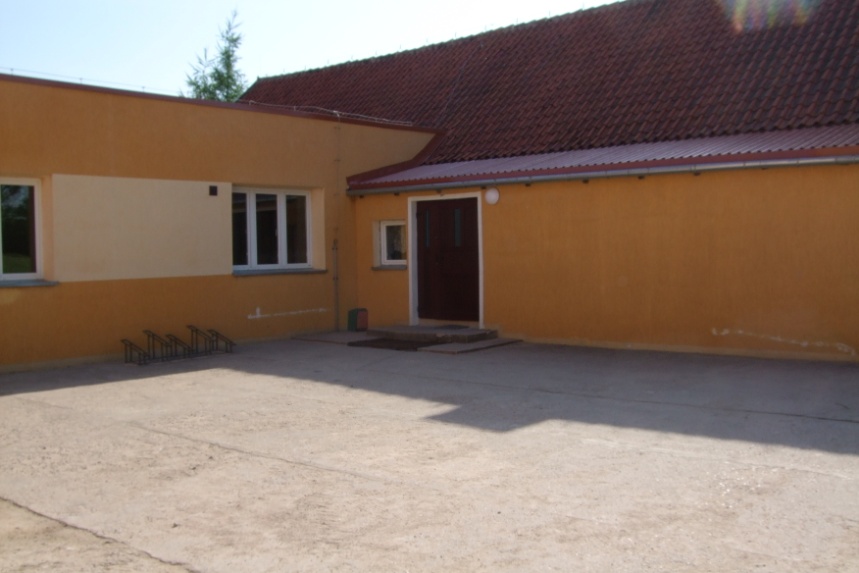 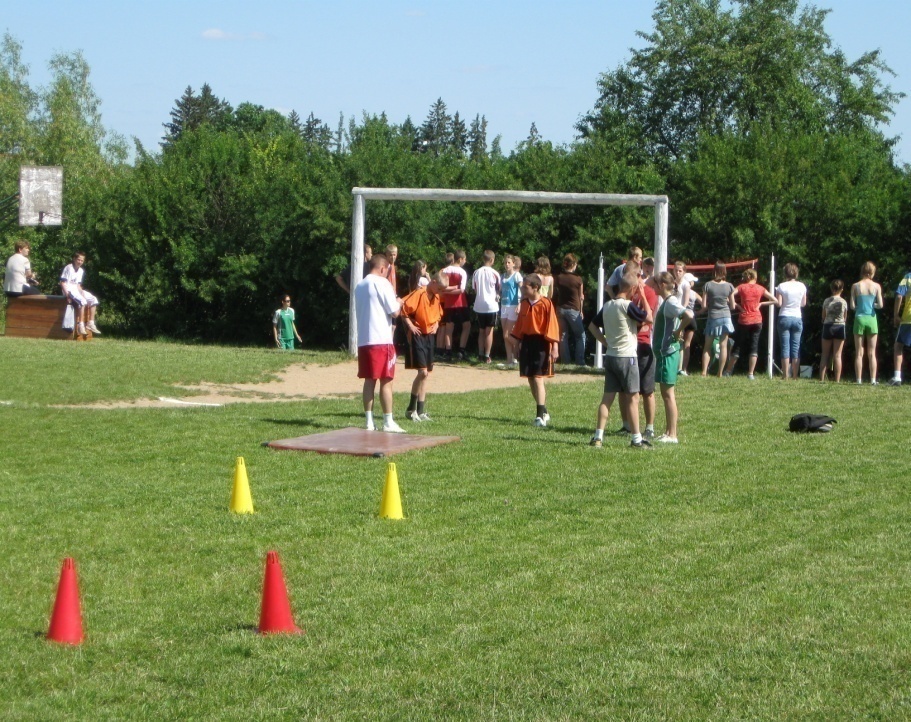 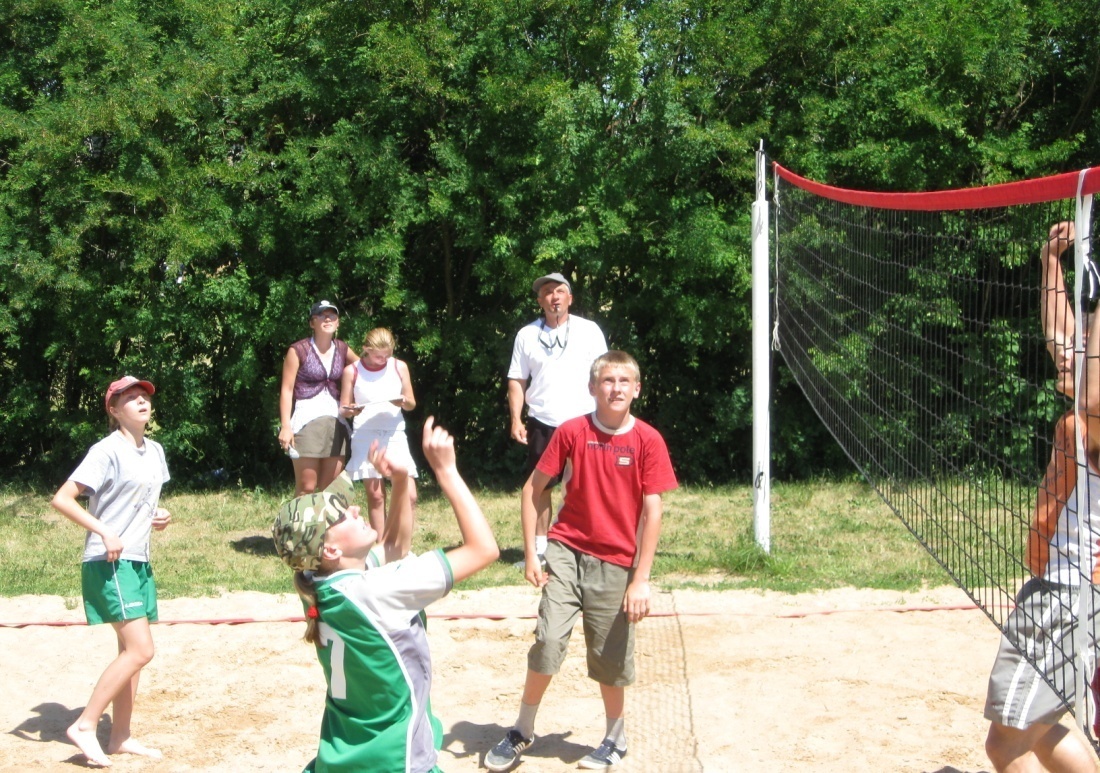 Publiczne placówki edukacyjne prowadzone przez  Powiat  Olecki
Ośrodek Szkolno – Wychowawczy Dla Dzieci Głuchych  im. Św. Filipa Smaldone w Olecku
Szkoła Podstawowa
Gimnazjum
Szkoła Przysposabiająca do Pracy 
Zasadnicza Szkoła Zawodowa: kucharz małej gastronomii, ogrodnik, krawiec, murarz
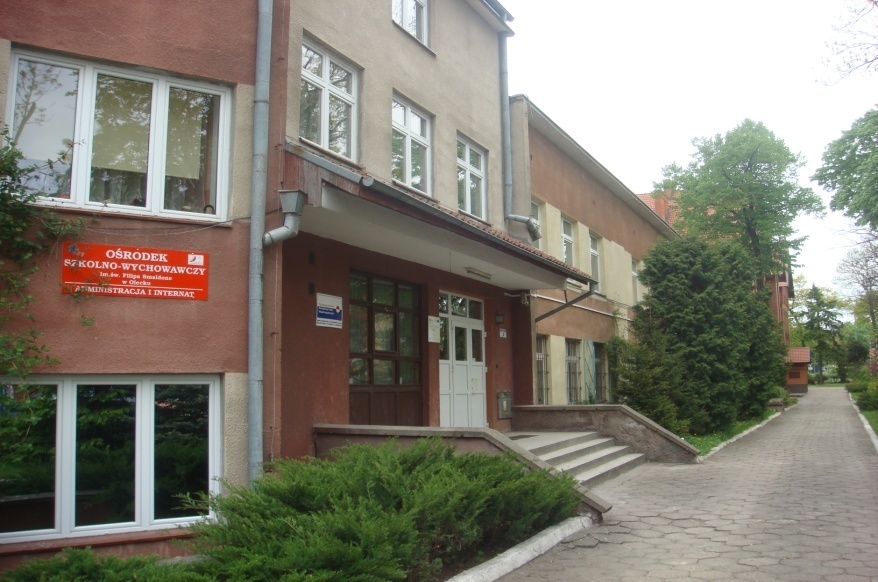 Ośrodek Szkolno – Wychowawczy Dla Dzieci Głuchych  im. Św. Filipa Smaldone w Olecku
Technikum: kucharz, technik informatyk, technik ogrodnik
Liceum Profilowane                       o profilu: zarządzanie informacją
Technikum Uzupełniające: kucharz, technik technologii odzieży, technik technologii żywności, technik technologii żywienia                            i gospodarstwa domowego
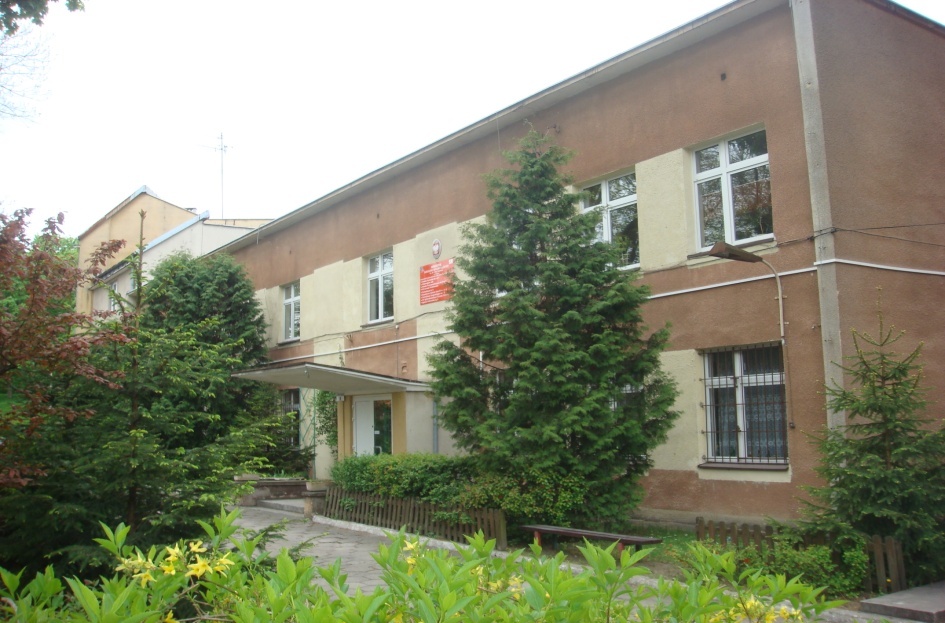 Ośrodek Szkolno – Wychowawczy Dla Dzieci Głuchych  im. Św. Filipa Smaldone w Olecku
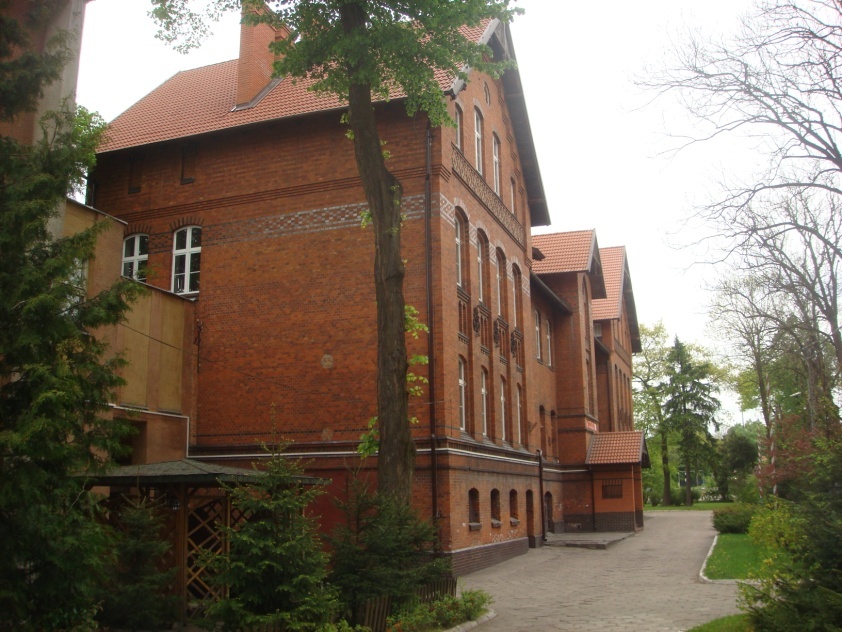 Uzupełniające Liceum Ogólnokształcące
Szkoła Policealna                       o kierunku: technik informatyk
Do placówki przyjmowane są również dzieci                   oraz młodzież niepełnosprawna intelektualnie.
Zespół Szkół Licealnych i Zawodowych w Olecku
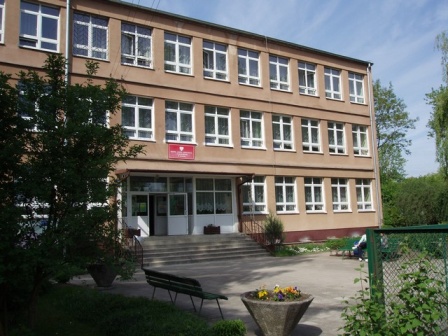 Liceum Profilowane, profil: 
Socjalny  
Ekonomiczno – Administracyjny
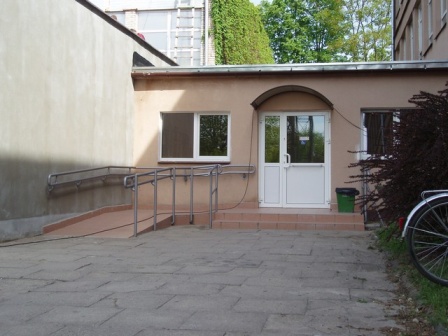 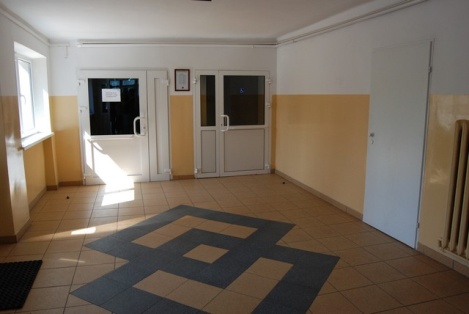 Technikum:
Technik hotelarstwa
Technik architektury krajobrazu
Technik ochrony środowiska
Technik rolnik
Technik organizacji usług gastronomicznych
Kucharz
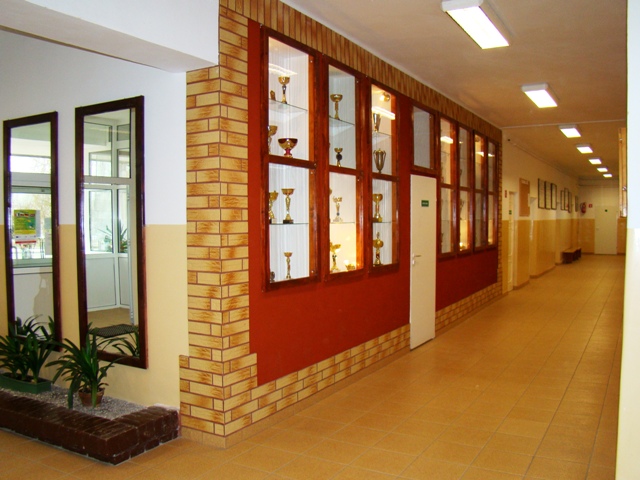 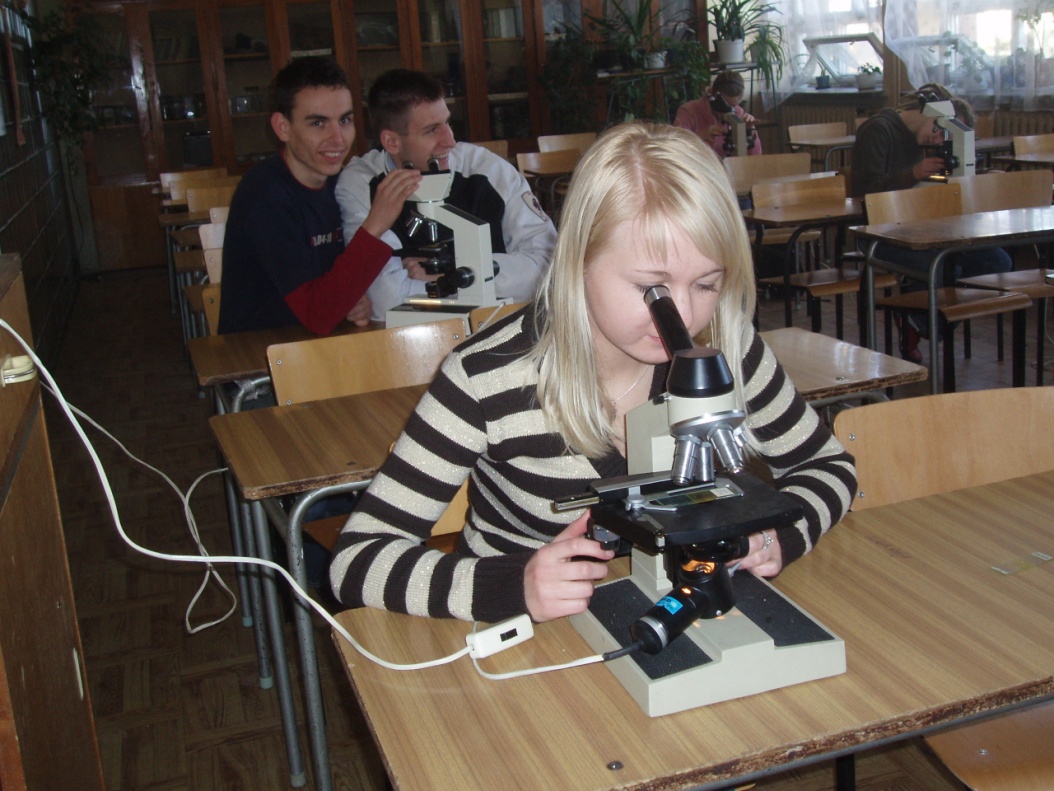 Niepubliczne placówki edukacyjne  prowadzone przez  Stowarzyszenie  „Dać Nadzieję” przy Środowiskowym Domu Samopomocy w Olecku
Centrum Edukacji przy Środowiskowym Domu Samopomocy w Olecku
Szkoła Podstawowa                   z Oddziałem Przedszkolnym
Gimnazjum
Szkoła Przysposabiająca Do Pracy
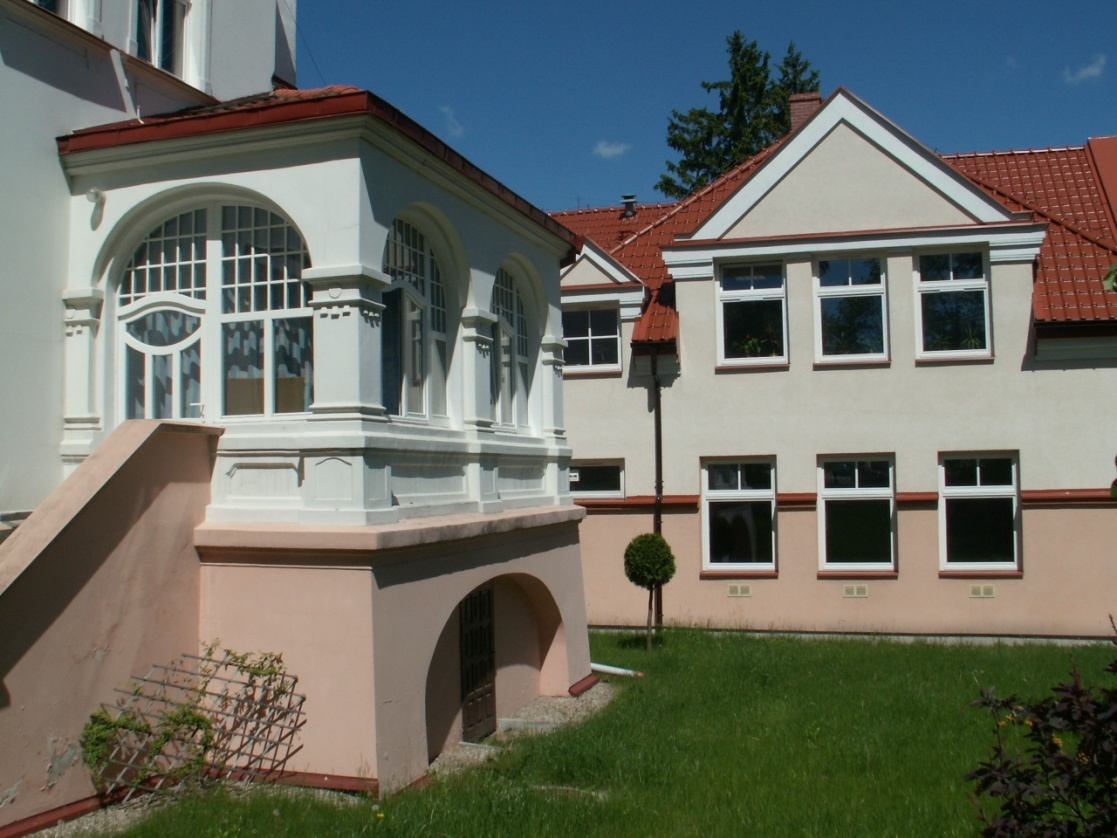 W roku szkolnym 2008/2009 w placówkach edukacyjnych kształci się 309 uczniów  niepełnosprawnych.
Poradnia Psychologiczno-Pedagogiczna  w Olecku                        ul. Zamkowa 2 (publiczna  placówka oświatowa)
Diagnoza
Terapia
Poradnictwo
Orzecznictwo
Niepubliczna Poradnia Psychologiczno – Pedagogiczna w Oleckuul. A. Krajowej 26  (posiada uprawnienia placówki publicznej)
Placówki opieki zdrowotnej
OLMEDICA Sp. z o.o. w Olecku
lecznictwo zamknięte (120 łóżek)
10 poradni specjalistycznych 
pracownia fizjoterapii             i rehabilitacji  
pomoc doraźna podstawowa                             i specjalistyczna (karetki: S  i  P)
podstawowej opieki zdrowotnej (nocna                                       i świąteczna pomoc)

realizuje profilaktyczne programy zdrowotne
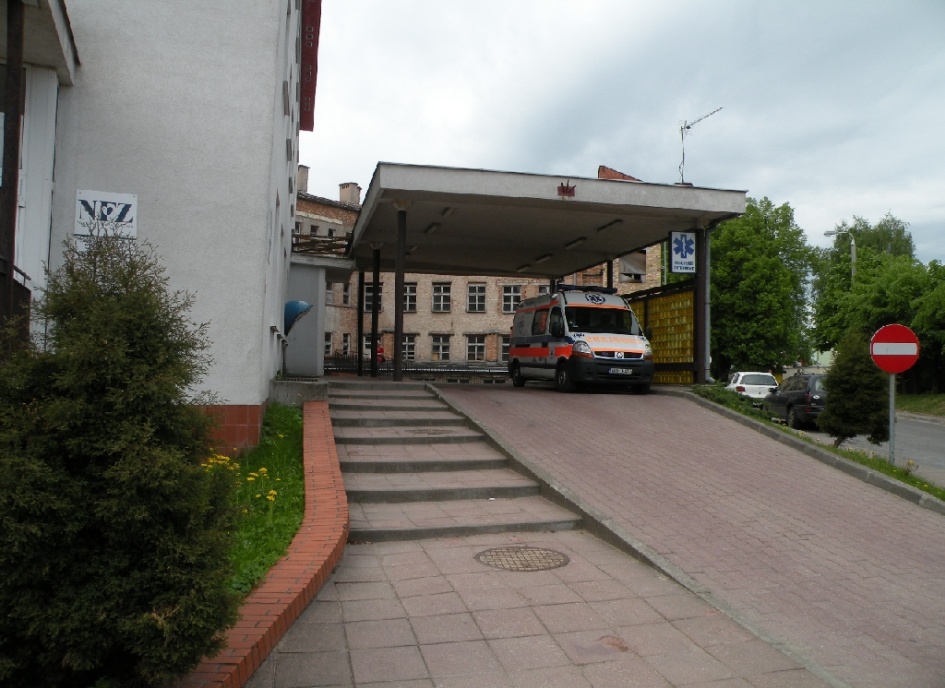 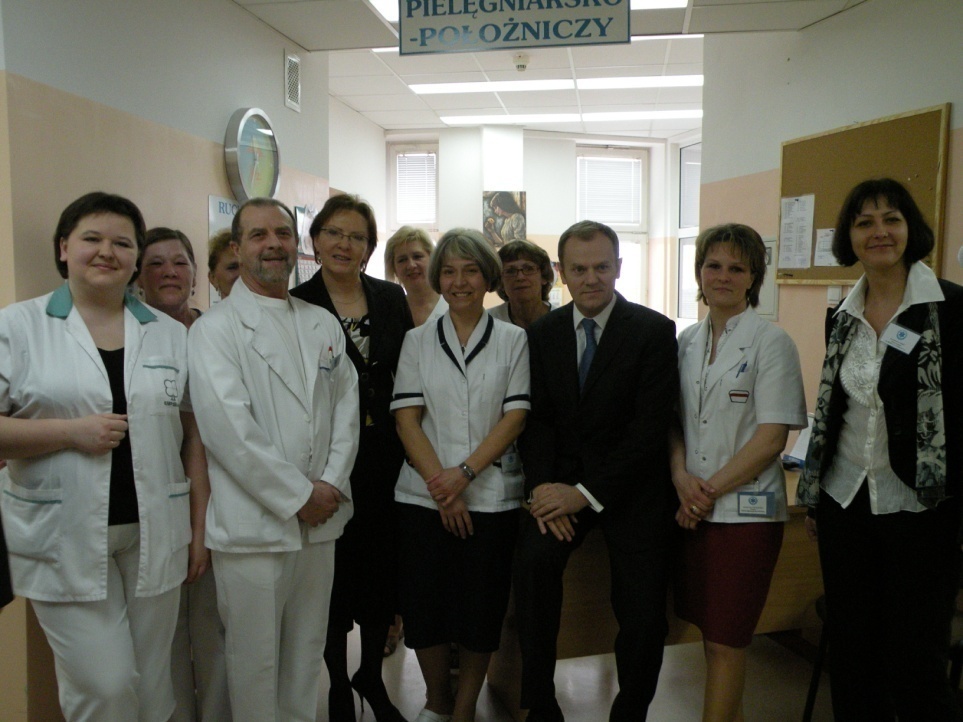 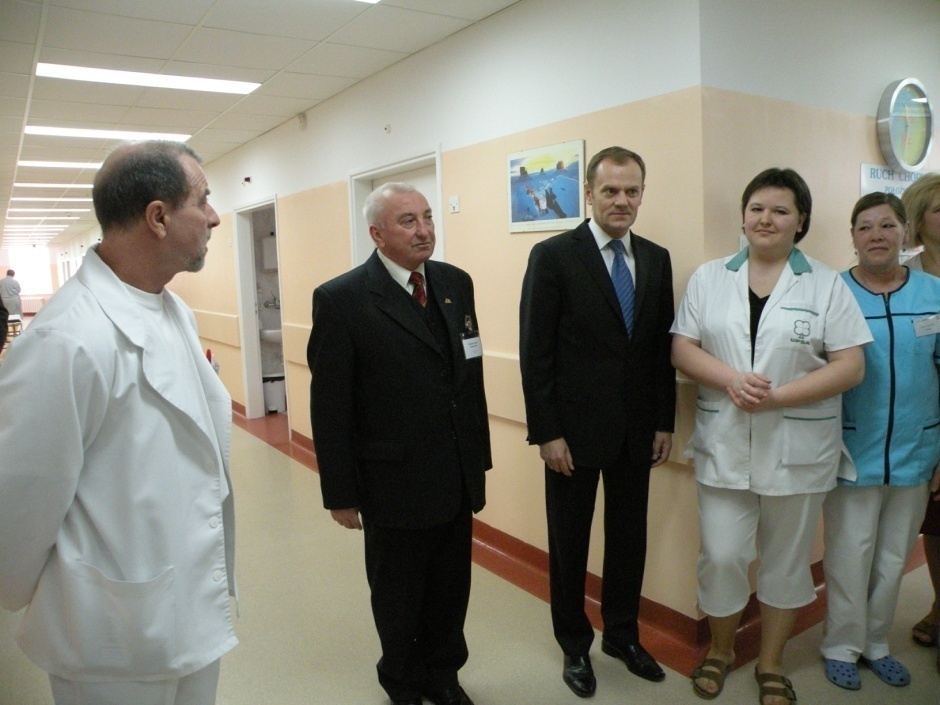 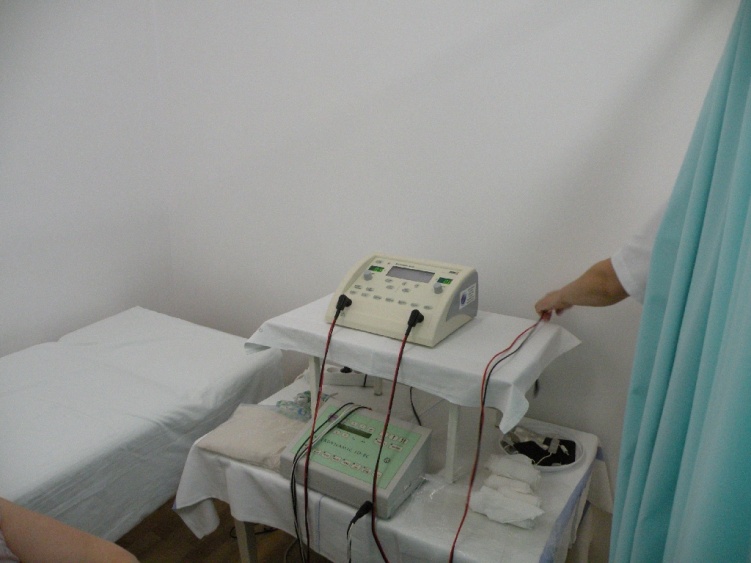 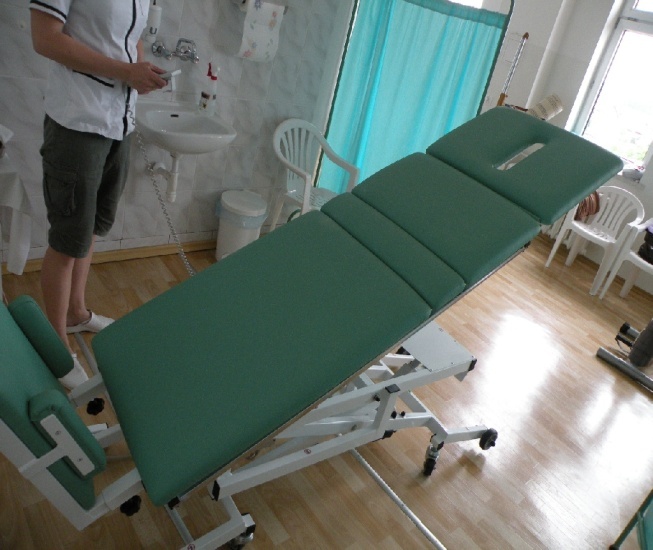 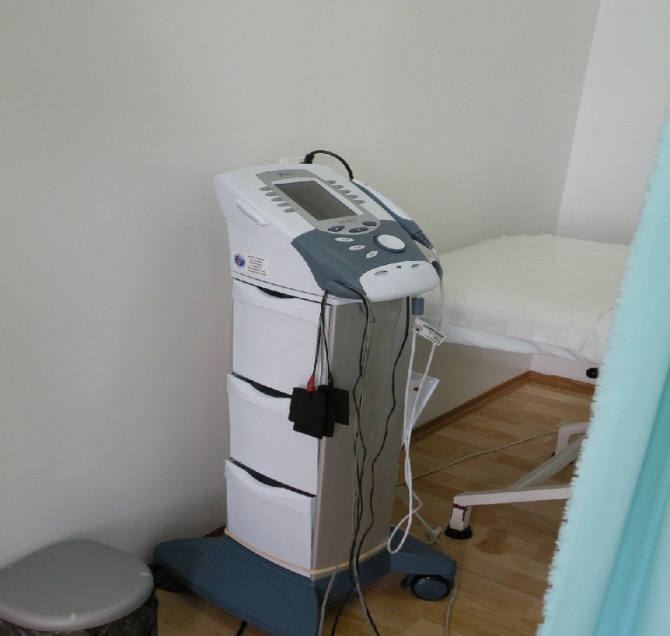 Samodzielny Publiczny Zespół Zakładów Opieki Długoterminowej Olecko, Kolonia 4
Zakład Opiekuńczo –                         -Leczniczy Ogólny  ( 20 łóżek)
 Zakład Opiekuńczo -                           -Leczniczy  Psychiatryczny (25 łóżek)
 Zakład Opieki Paliatywnej /   Hospicjum / (10 łóżek)
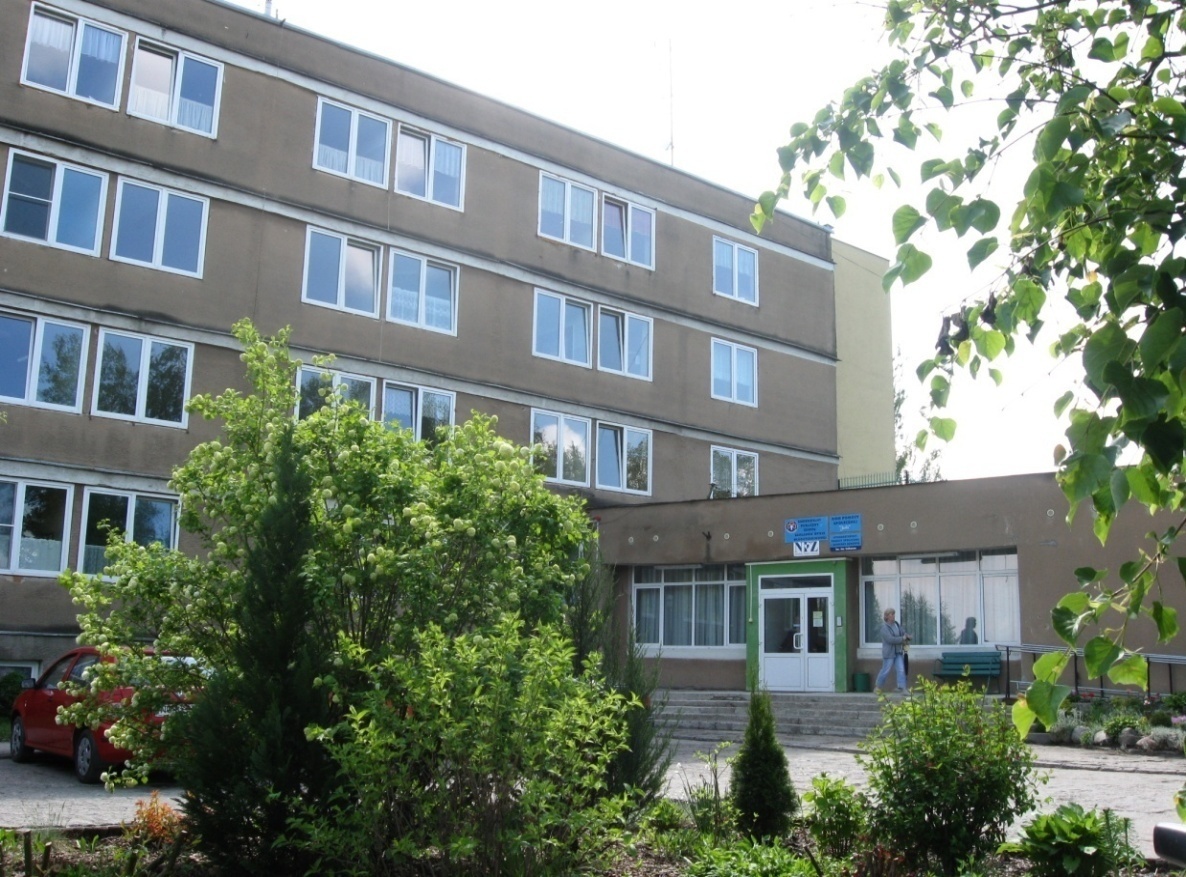 Zakład prowadzi świadczenia medyczne w ramach Hospicjum Domowego 
i Pielęgniarskiej Opieki Długoterminowej Domowej.
Placówki pomocy społecznej
Dom Pomocy Społecznej „Zacisze” w Kowalach Oleckich
35 osób w podeszłym wieku
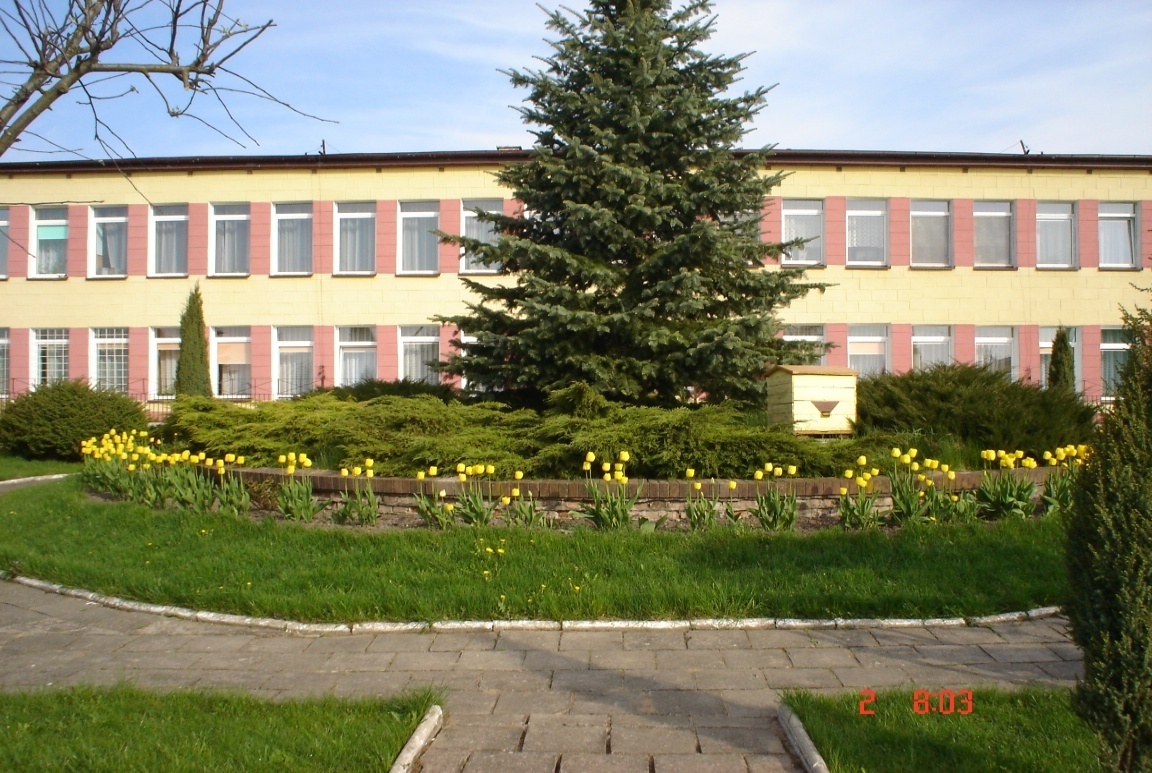 Ponadlokalny
Otacza opieką całodobową osoby, które nie mogą samodzielnie funkcjonować  w codziennym życiu
Dom Pomocy Społecznej „Jaśki”
19 osób przewlekle psychicznie chorych
Świadczy usługi w zakresie potrzeb bytowych, opiekuńczych, wspomagających  i edukacyjnych
Środowiskowy Dom Samopomocy w Olecku
85 uczestników
Placówka dziennego pobytu
Uczestnikami są osoby                    z niepełnosprawnością psychiczną                                      i intelektualną oraz osoby po kryzysie psychicznym
Środowiskowy Dom Samopomocy                  w Kowalach Oleckich
20 uczestników
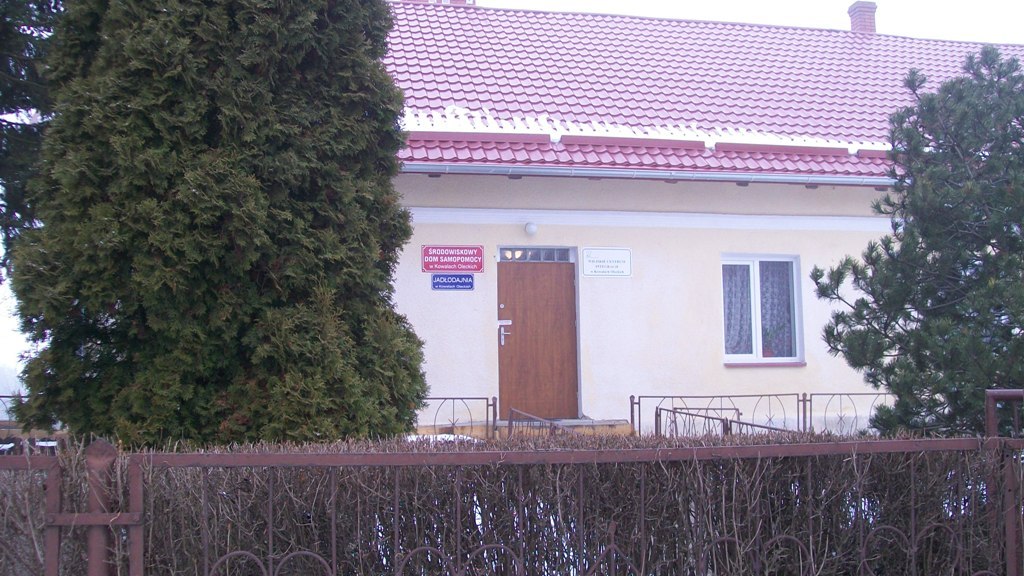 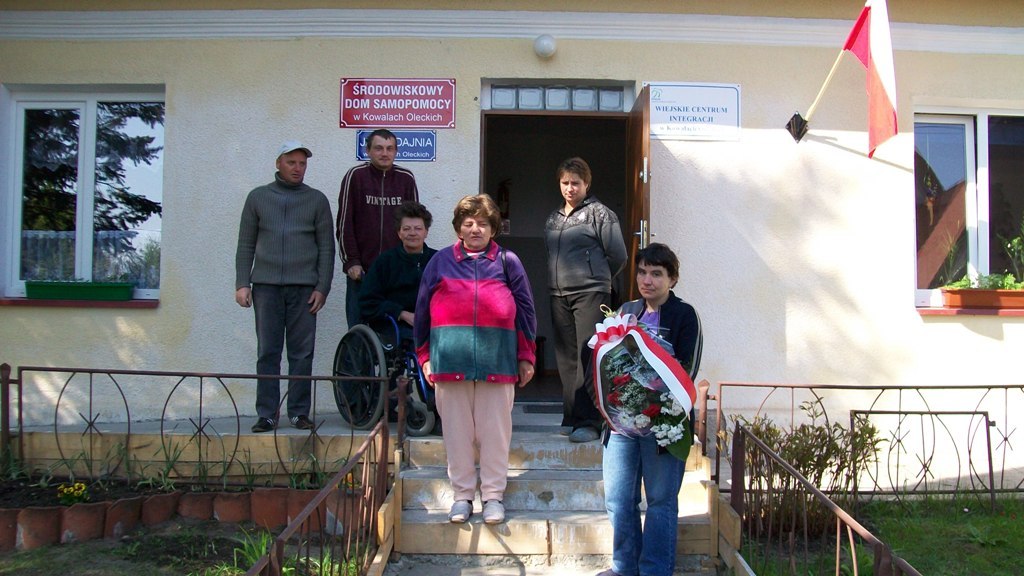 Rozwijają samodzielność osób i wzmacniają ich integrację ze środowiskiem.
Prowadzą specjalistyczne poradnictwo.
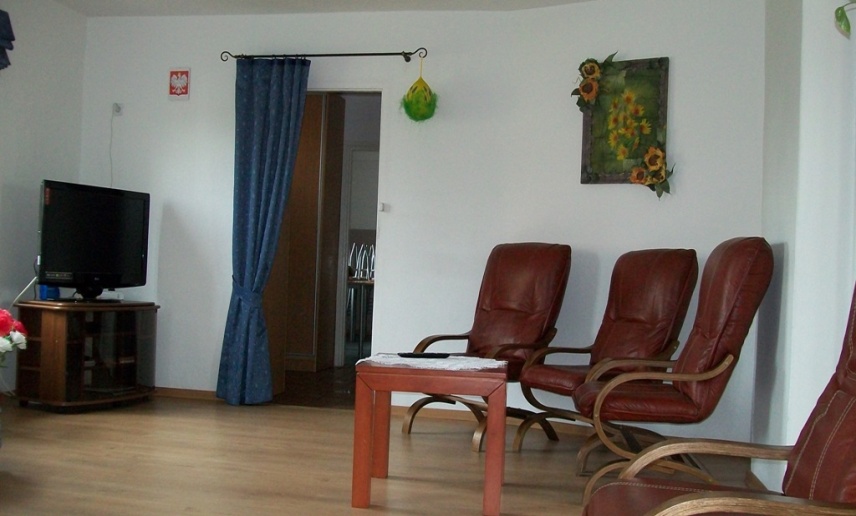 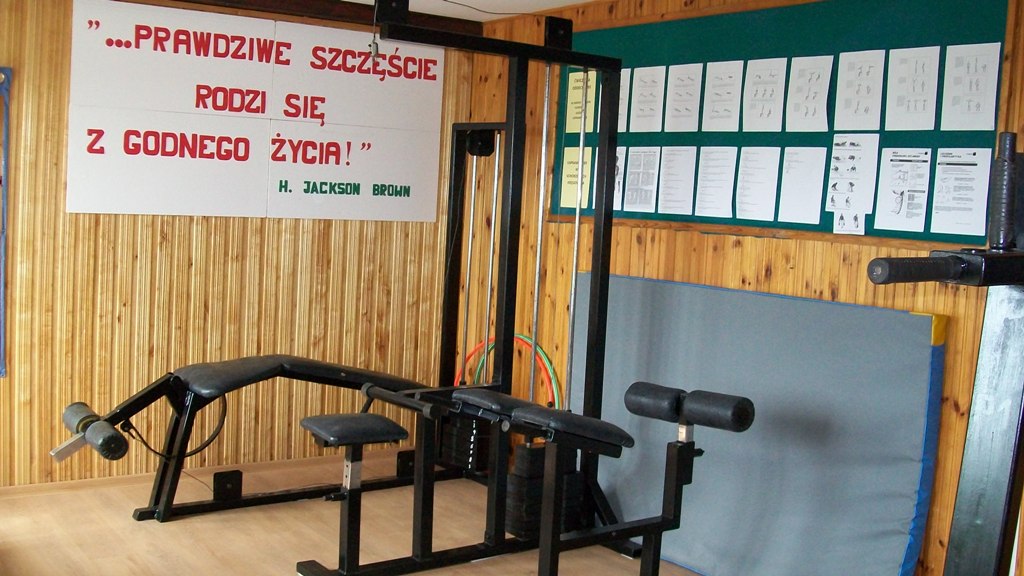 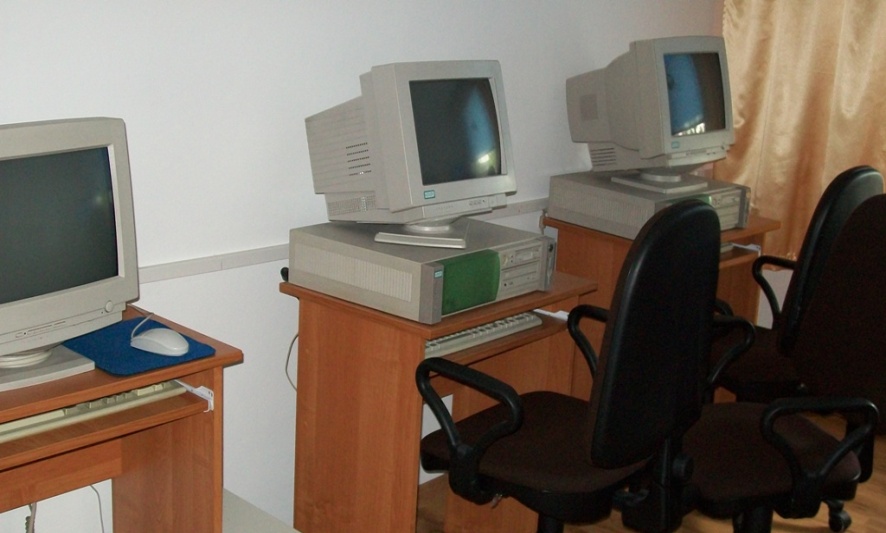 Warsztat Terapii Zajęciowej w Olecku
Rehabilitacja zawodowa         i społeczna 35 osób niepełnosprawnych
Finansowany ze środków: PFRON,  Gminy Olecko i Powiatu Oleckiego
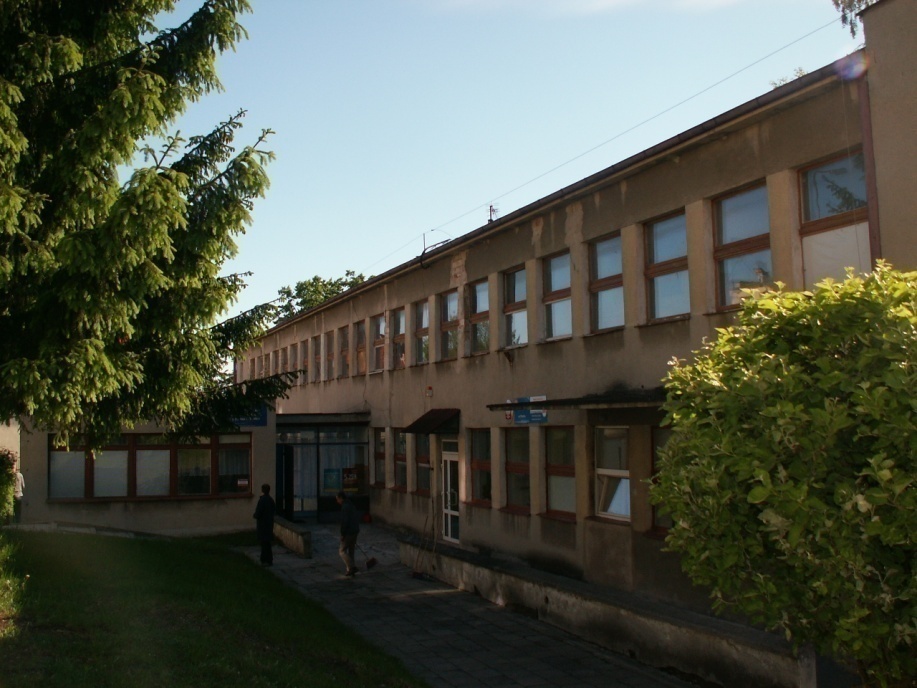 Rehabilitacja w WTZ prowadzona jest w pracowniach oraz poprzez zajęcia wspomagające: logopedyczne i muzyczno – teatralne.
Projekt  „Otwarci na wszystko"2008-2009
PCPR - projektodawca
PUP – partner
Finansowany w ramach Poddziałania 7.2.1 Programu Operacyjnego Kapitał Ludzki – w kwocie 242.371,50 zł
Cel projektu – poprawa dostępu do zatrudnienia osób niepełnosprawnych.
Beneficjenci projektu – osoby niepełnosprawne oraz członkowie ich rodzin
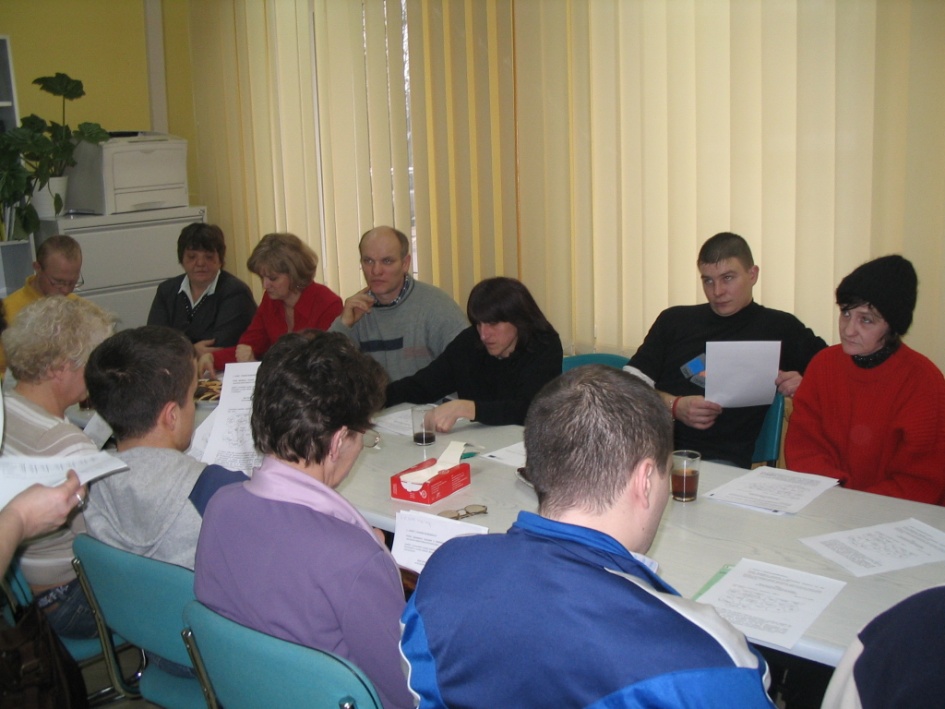 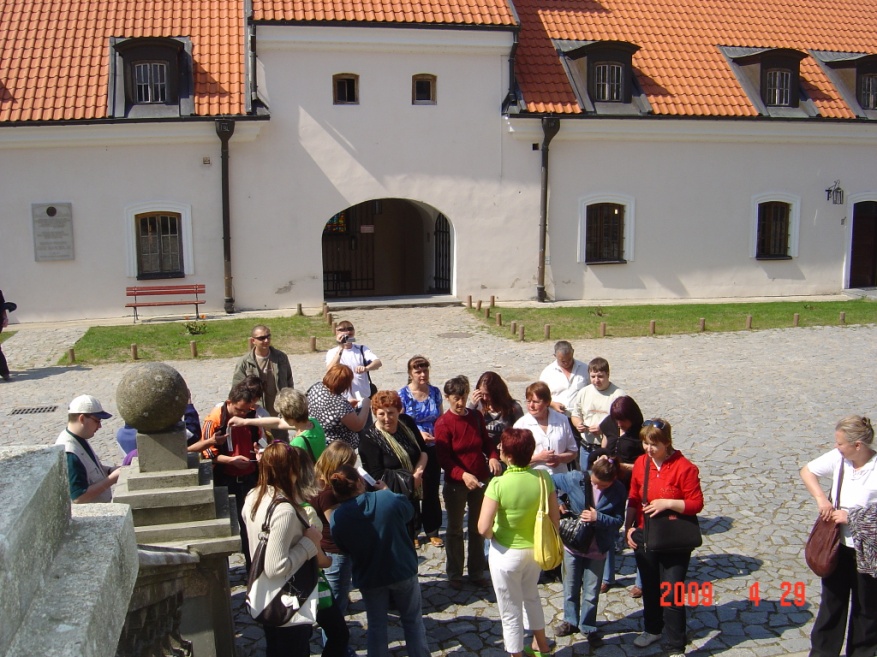 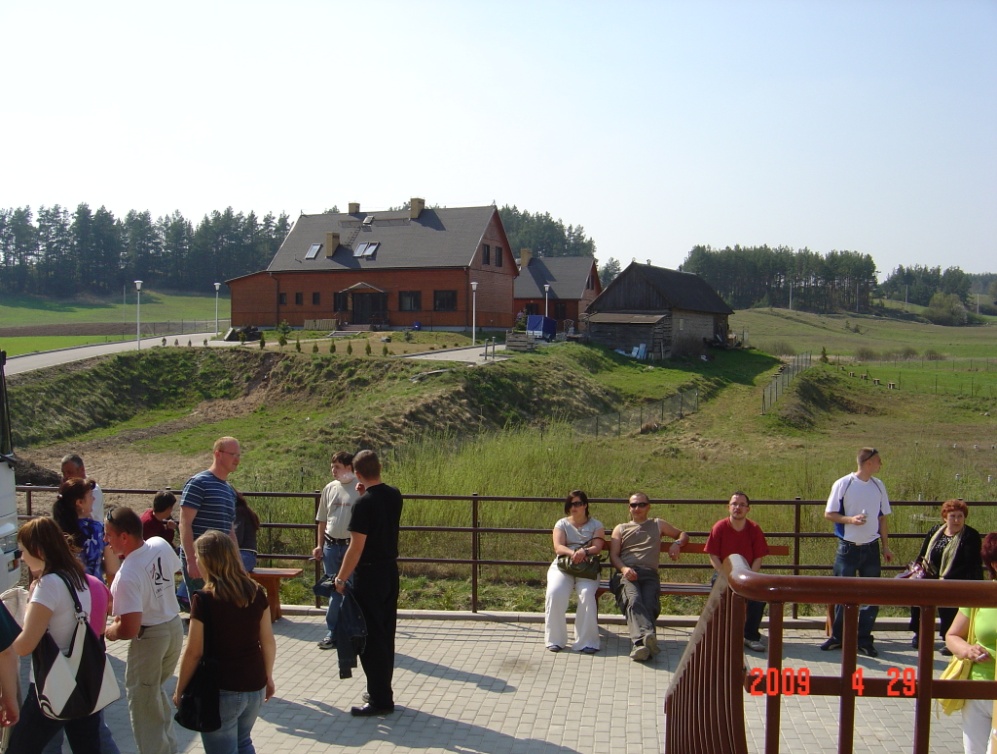 Starostwo Powiatowe w Olecku
-Współpraca z instytucjami administracji rządowej i samorządowej                                  w opracowywaniu i realizacji programów na rzecz osób niepełnosprawnych.-Podejmowanie działań zmierzających do ograniczania skutków niepełnosprawności.-Współpraca z organizacjami pozarządowymi, gminami i instytucjami zajmującymi się osobami niepełnosprawnymi. Organizacja konferencji, spotkań dotyczących realizacji programów PFRON, pomoc przy pisaniu wniosków i projektów. -Pisanie wniosków i projektów w ramach programów PFRON i innych w celu pozyskania dodatkowych środków na rzecz poprawy sytuacji osób niepełnosprawnych w Powiecie Oleckim.-Dofinansowanie sportu, kultury, rekreacji i turystyki osób niepełnosprawnych.-Podejmowanie działań w celu aktywizacji lokalnego rynku pracy dla osób niepełnosprawnych.
Środki z PFRON
1999-2009 -Powiat Olecki otrzymał środki z PFRON 
wg algorytmu – 9,5 mln zł
w latach 2003-2008 na realizację projektów (samorządy oraz organizacje pozarządowe) w ramach programów  PFRON:


-Programu wyrównywania różnic między regionami
-Edukacja
-Osoby niepełnosprawne w służbie publicznej
-Junior
Środki z PFRON – 1.735.453,00zł
Ogólna wartość projektów - 2.325.191,00zł
Środki własne projektodawców – 589.738,00zł
Dziękuję za uwagę.
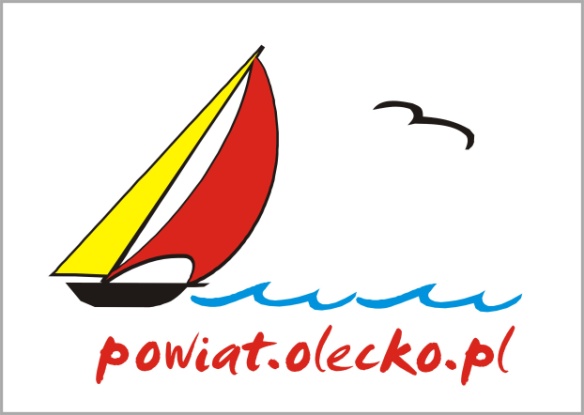